TOÁN 1
Tuần 24
Bài 52: Đo độ đài
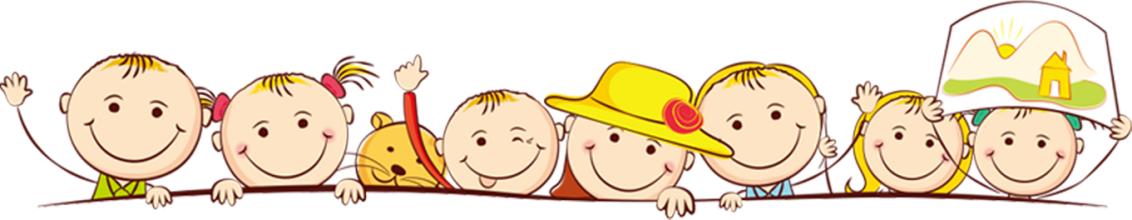 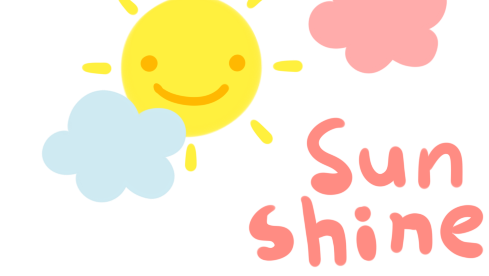 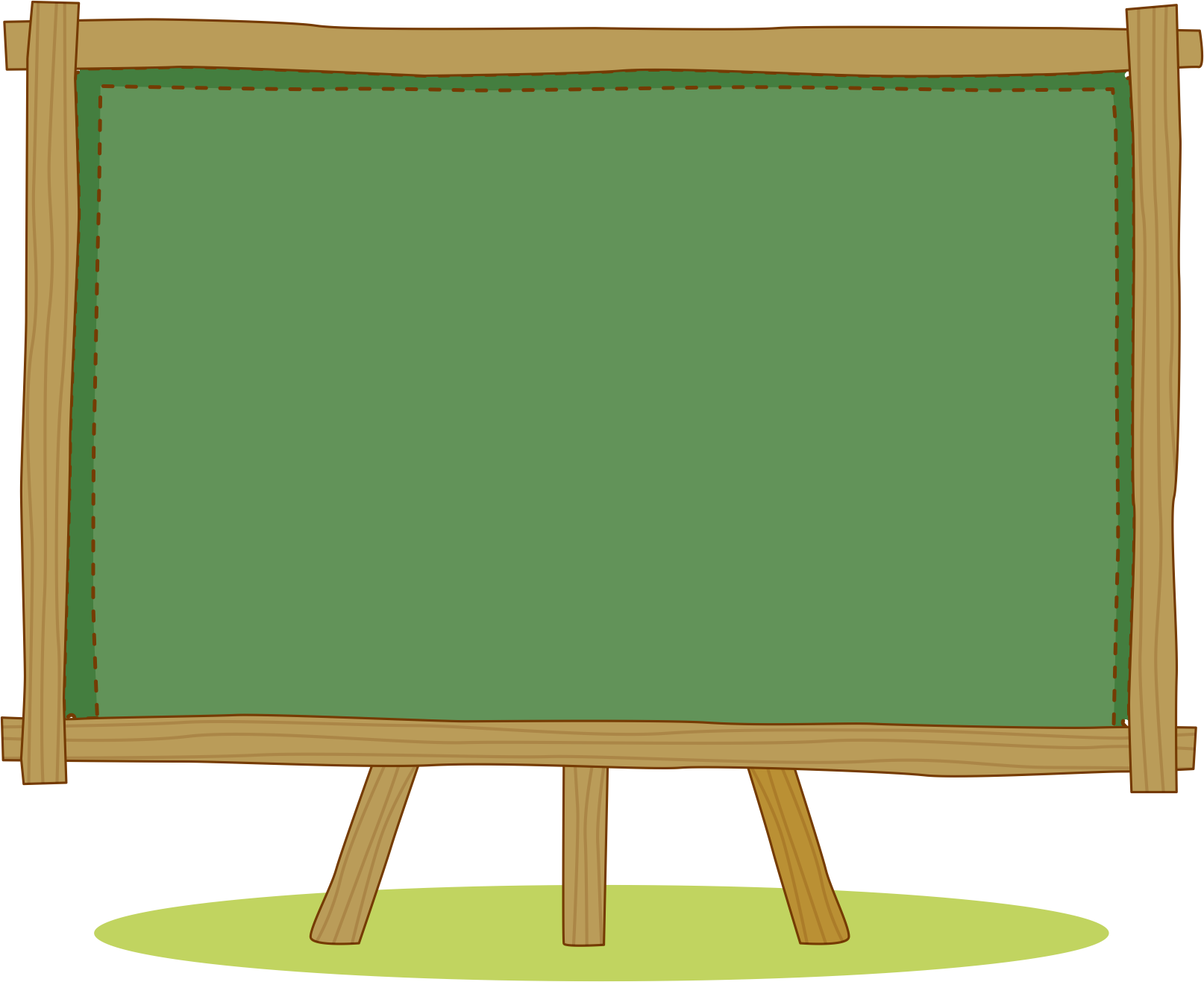 KHỞI ĐỘNG
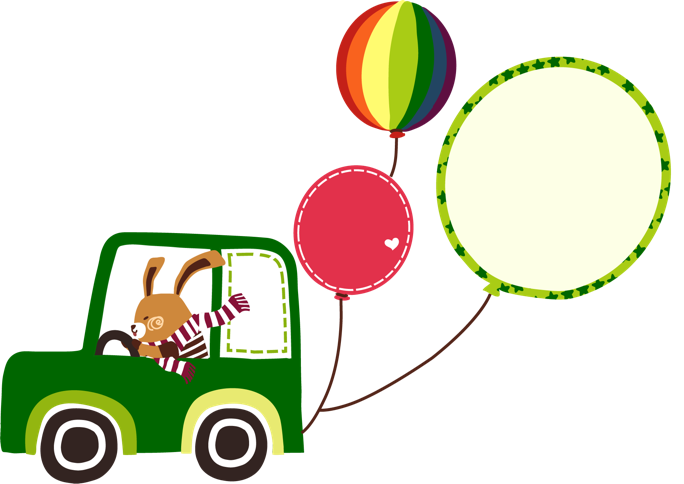 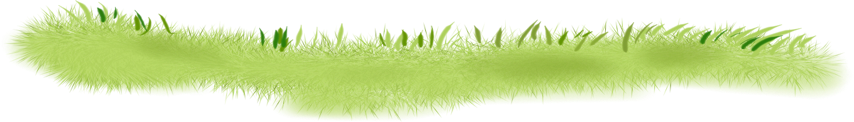 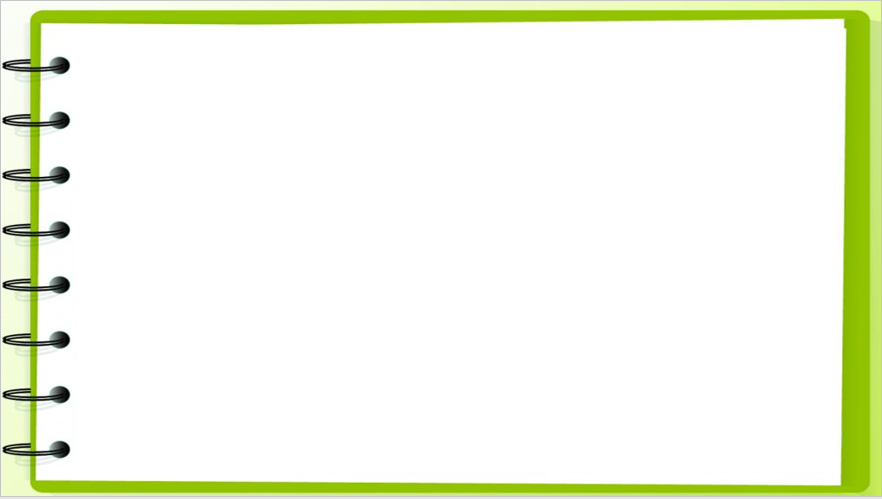 - Hãy quan sát tranh và chia sẻ với bạn xem các bạn trong tranh đang làm gì ?
- Ngoài gang tay, sải tay, bước chân, chúng ta có thể dùng cái gì để đo độ dài ?
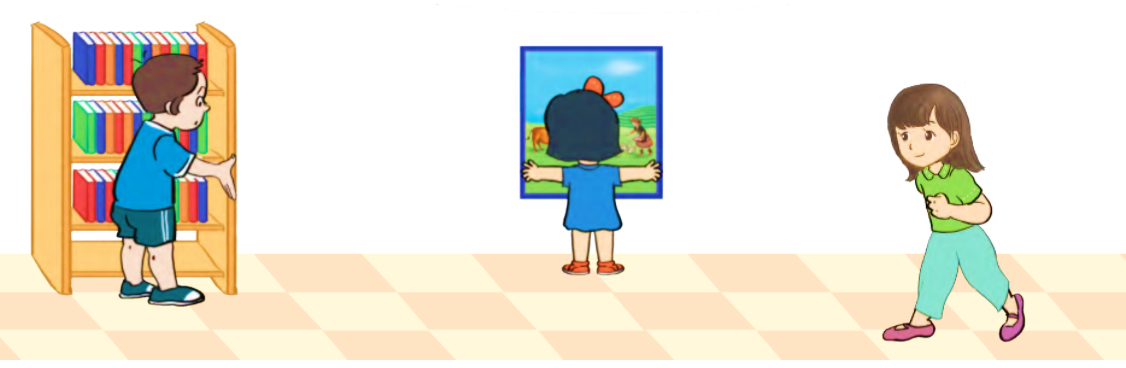 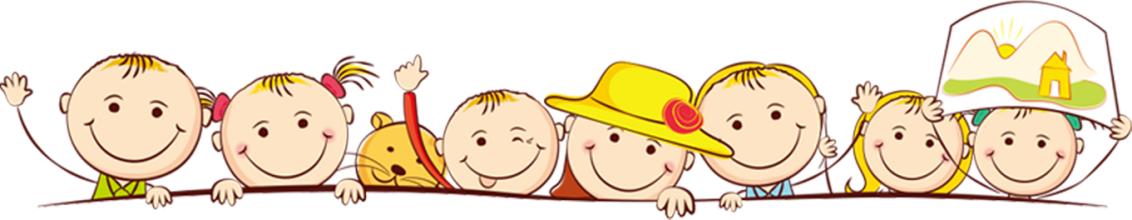 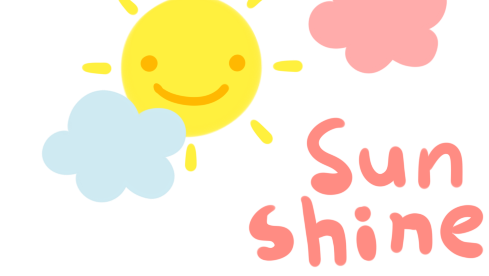 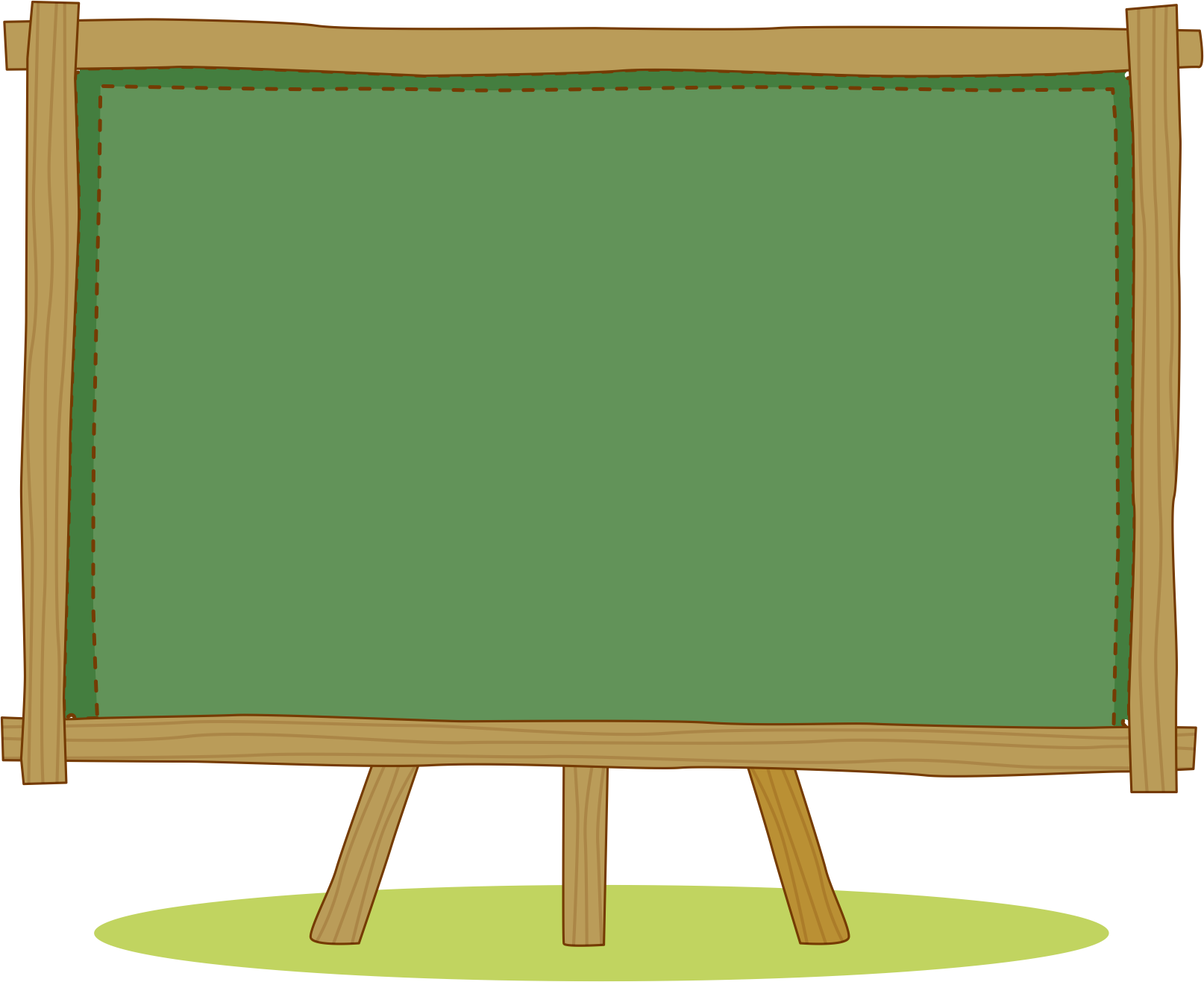 HÌNH THÀNH
 KIẾN THỨC
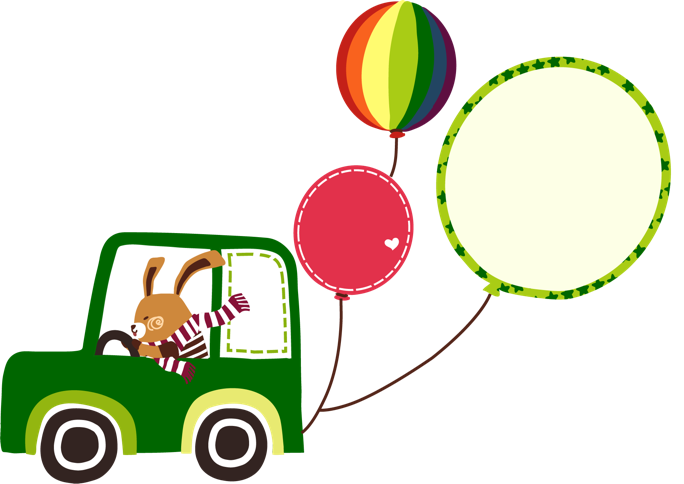 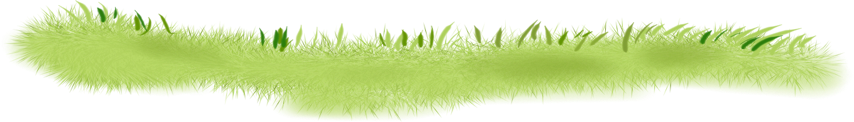 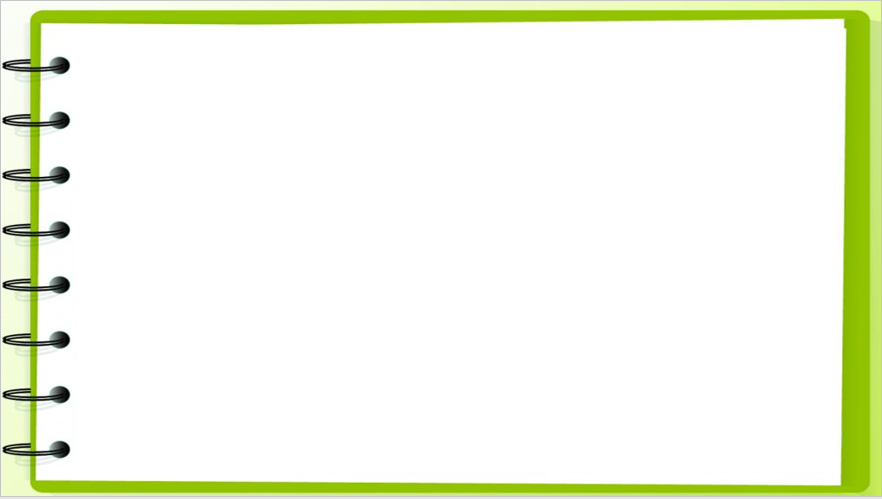 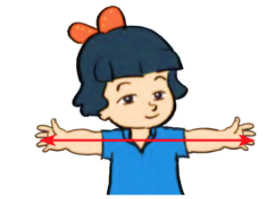 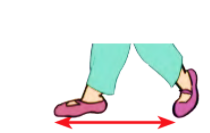 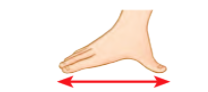 gang tay
sải tay
bước chân
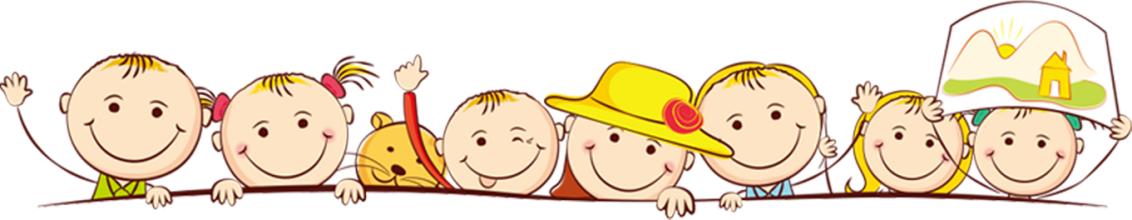 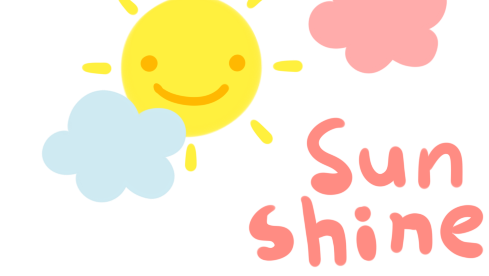 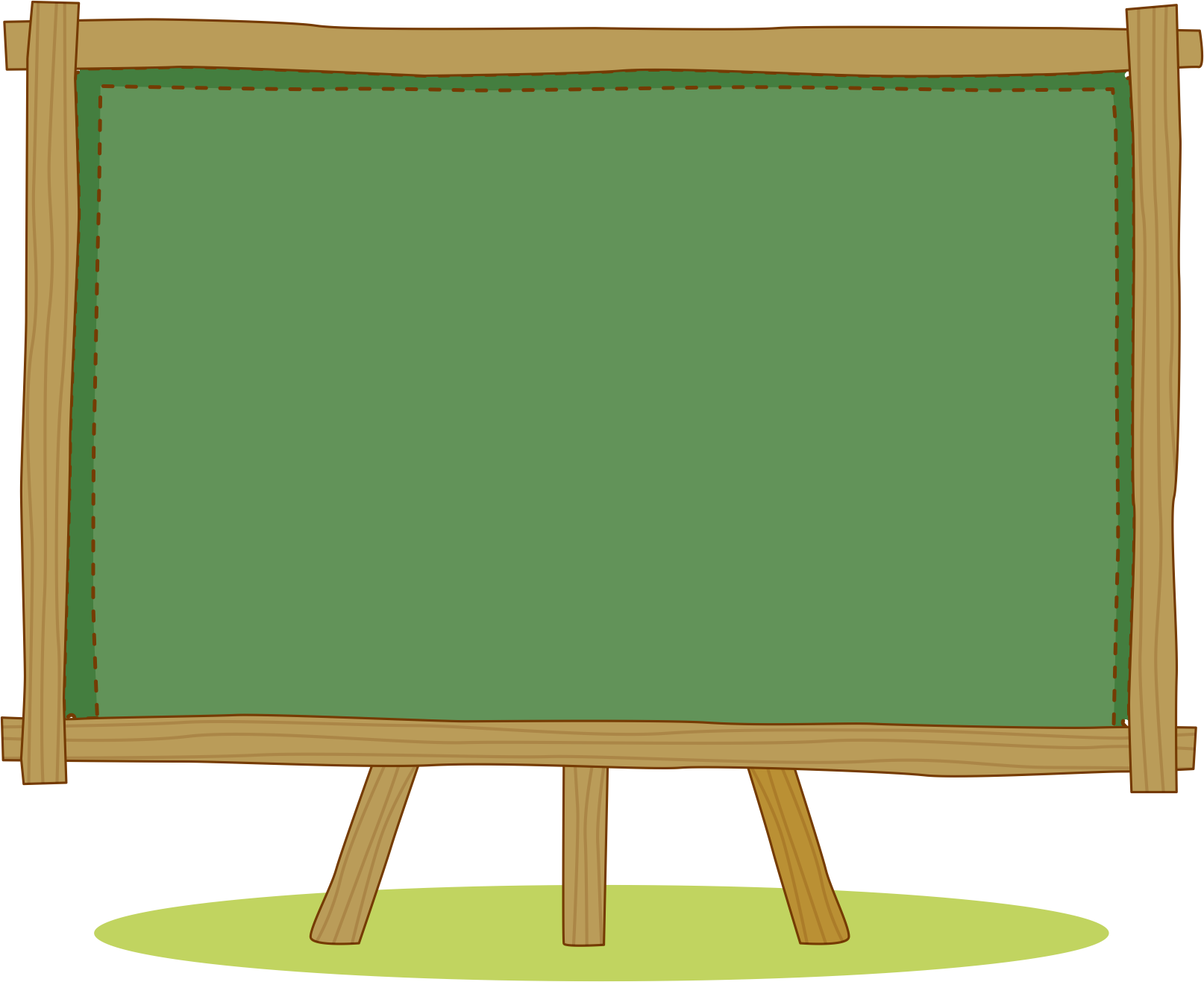 LUYỆN TẬP
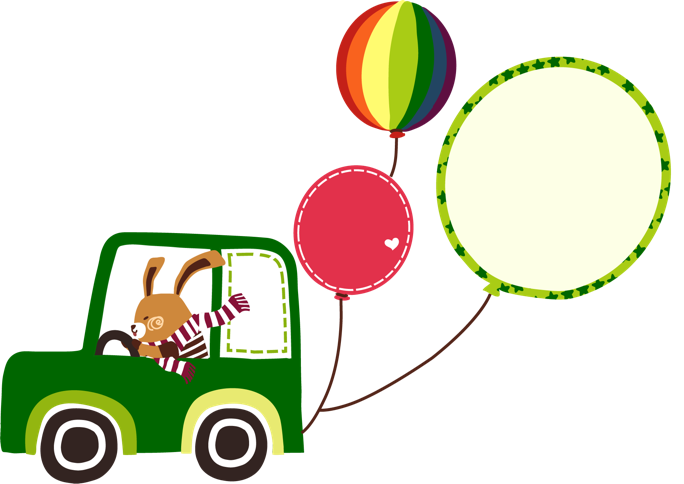 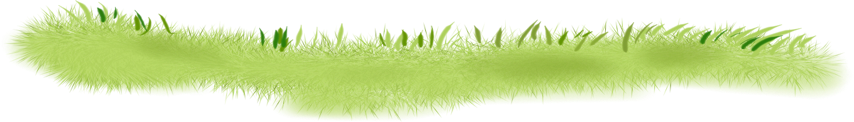 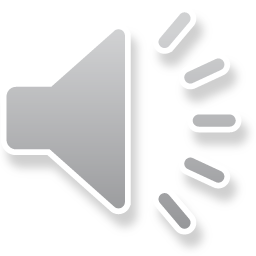 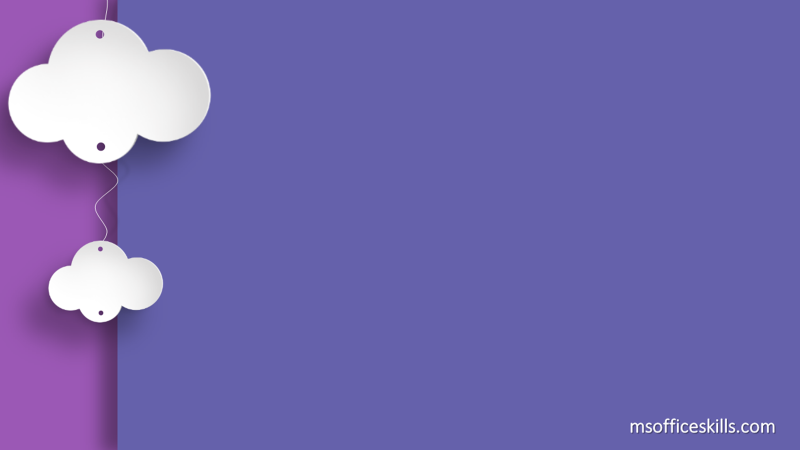 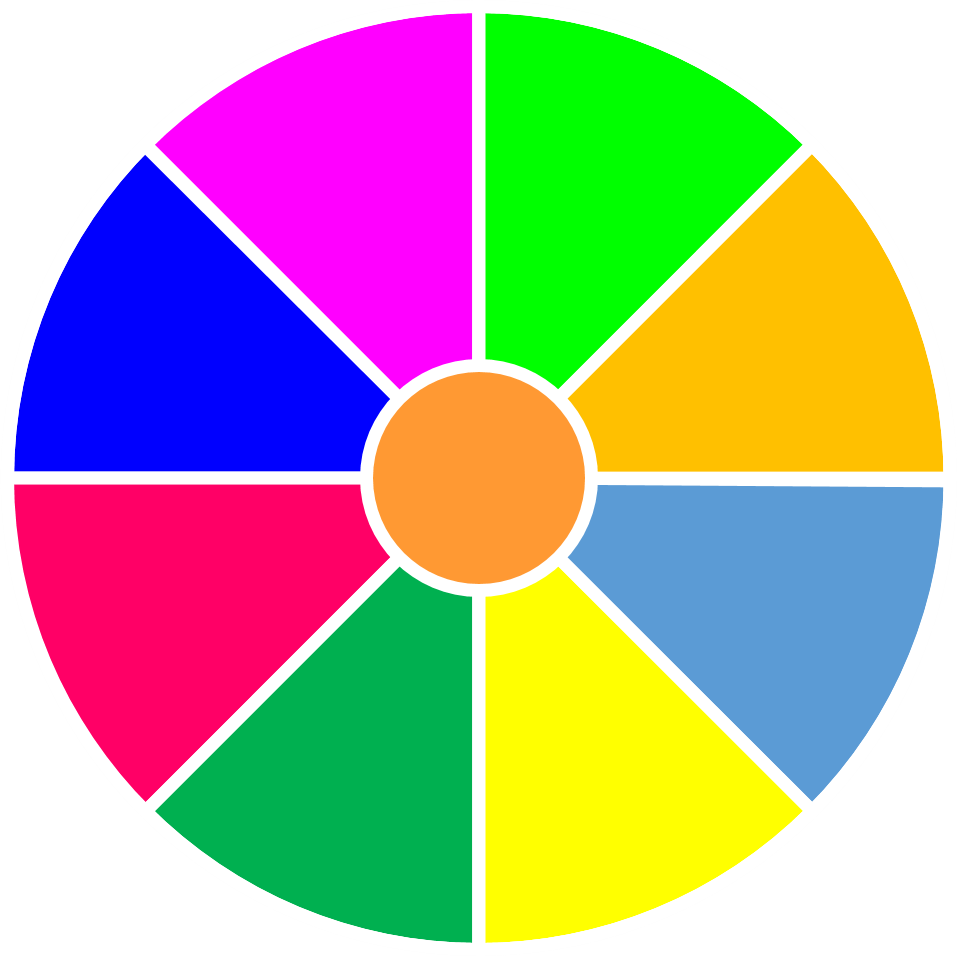 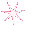 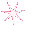 20
30
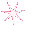 VÒNG QUAY 
MAY MẮN
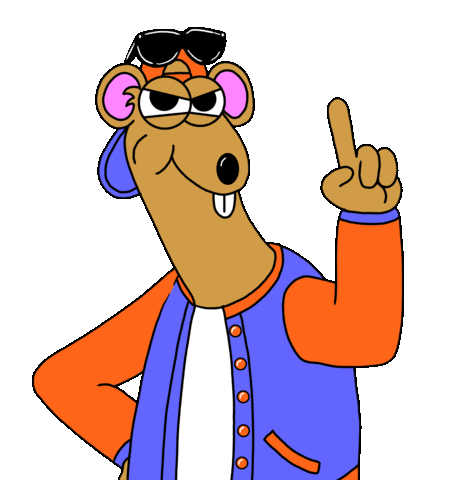 40
10
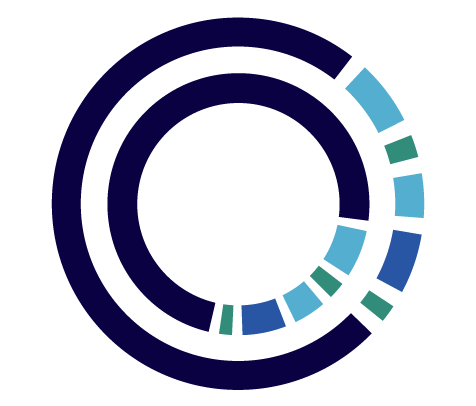 50
80
60
70
1
2
Câu Hỏi
3
4
QUAY
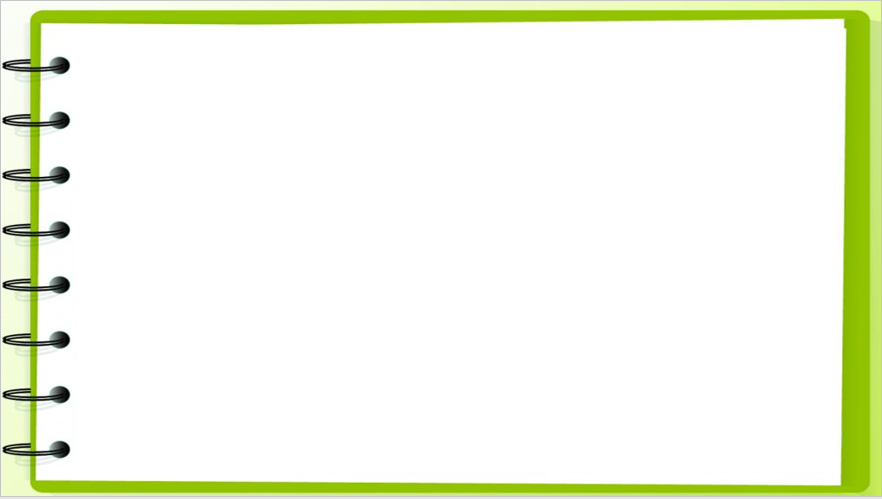 1
1
Thực hành đo độ dài :
a) Em hãy đo xem chiều dài chiếc bàn là bao nhiêu gang tay?
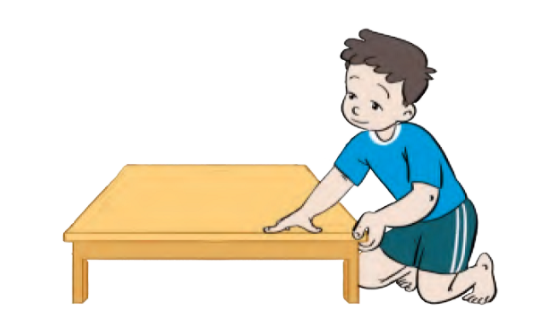 Quay lại
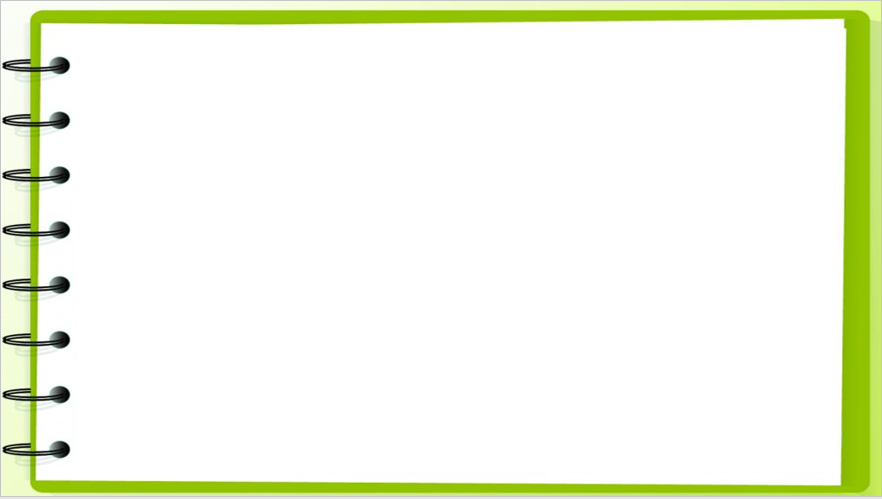 b) Em hãy đo xem chiều rộng lớp học là bao nhiêu bước chân?
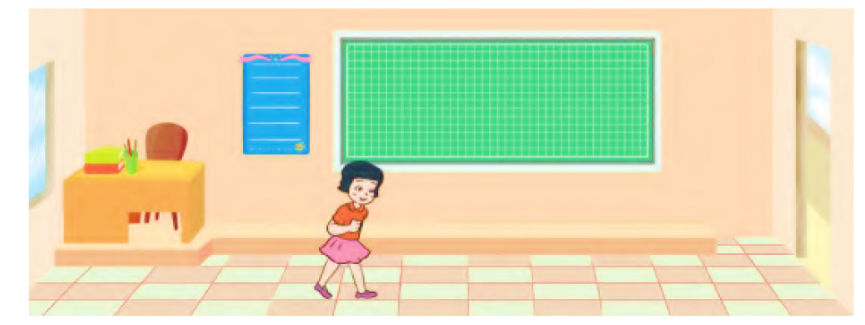 Quay lại
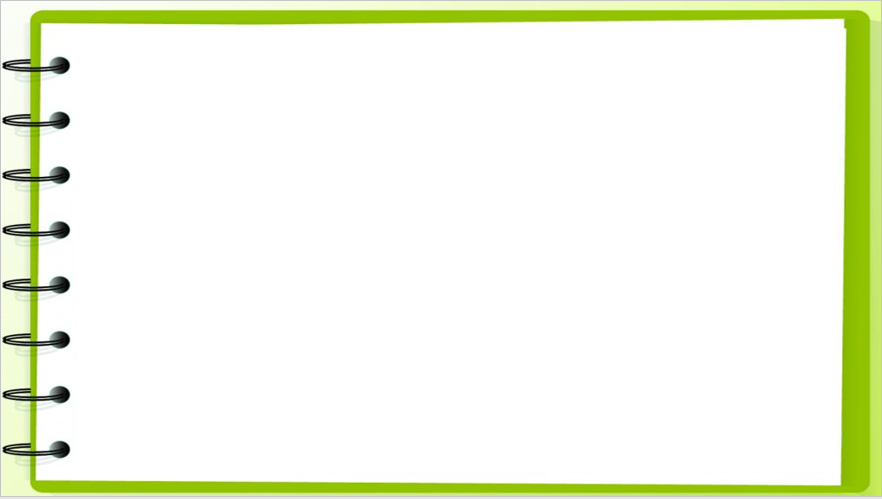 c) Em hãy đo xem chiều dài cái bảng là bao nhiêu sải tay ?
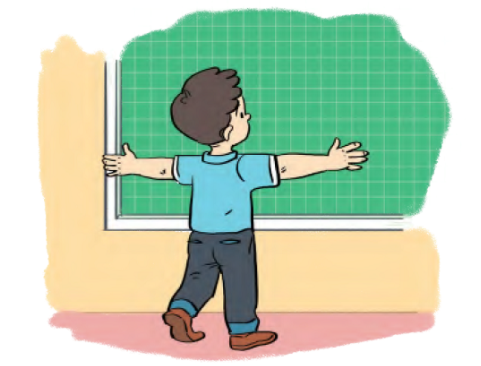 Quay lại
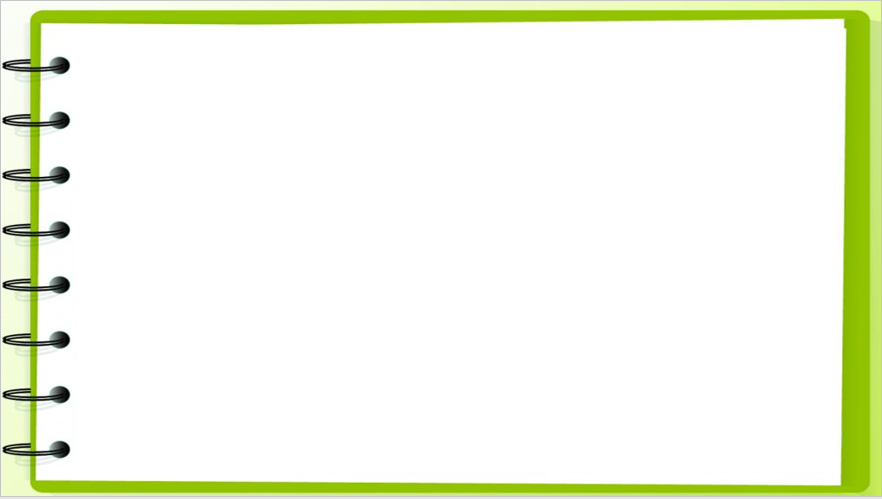 d) Em hãy đo xem chiều cao cái ghế là bao nhiêu que tính?
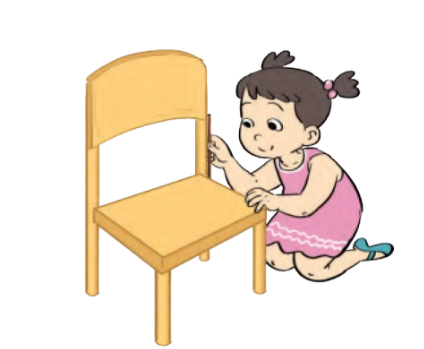 Quay lại
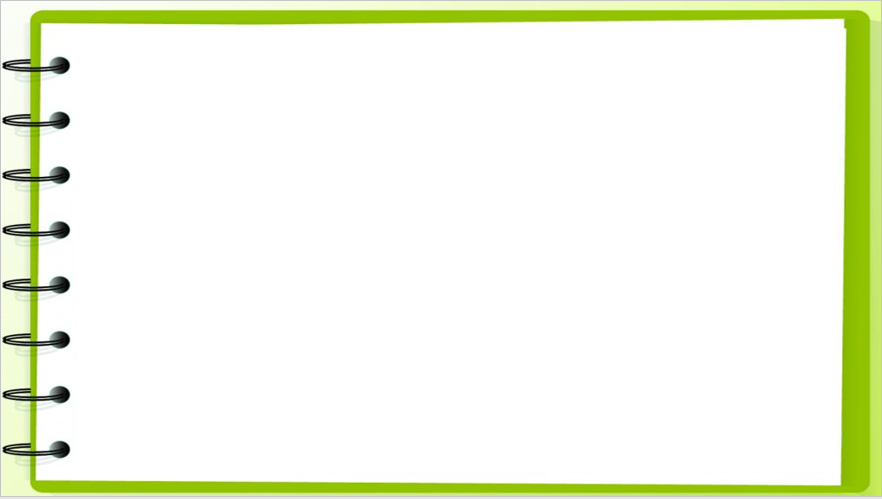 2
2
Số ?
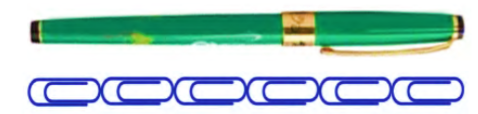 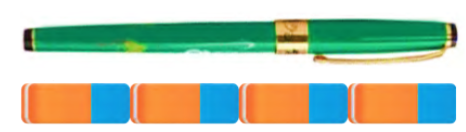 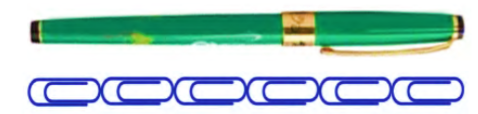 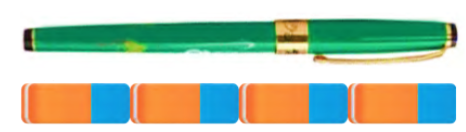 Chiếc bút dài
6
?
Chiếc bút dài
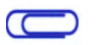 4
?
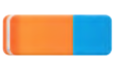 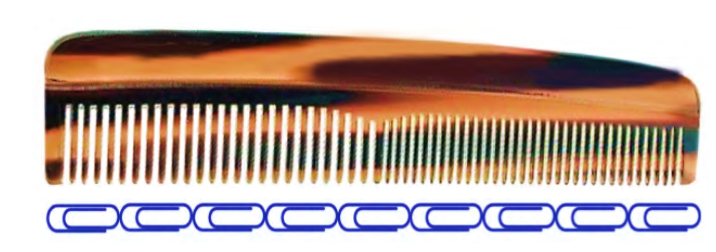 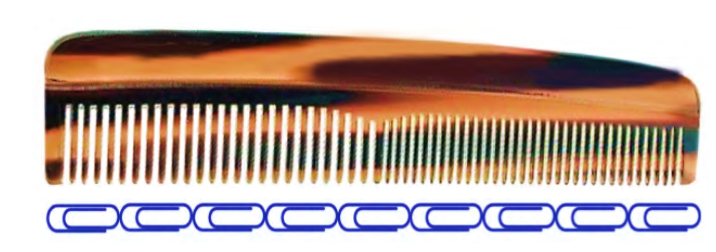 Chiếc lược dài
9
?
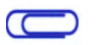 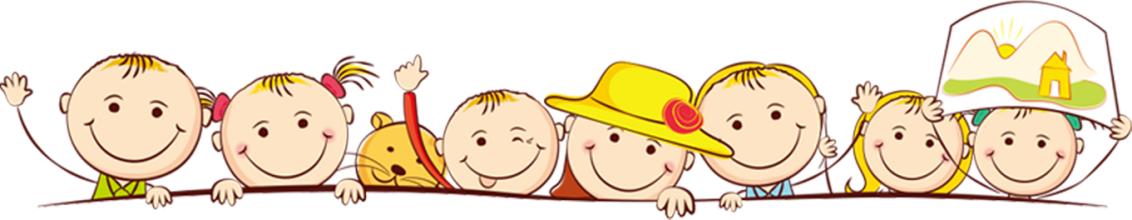 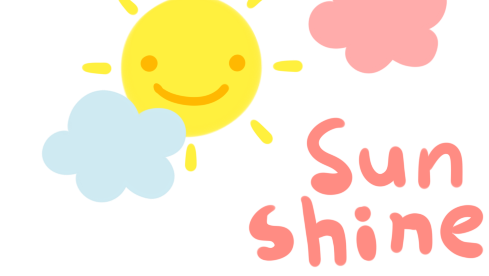 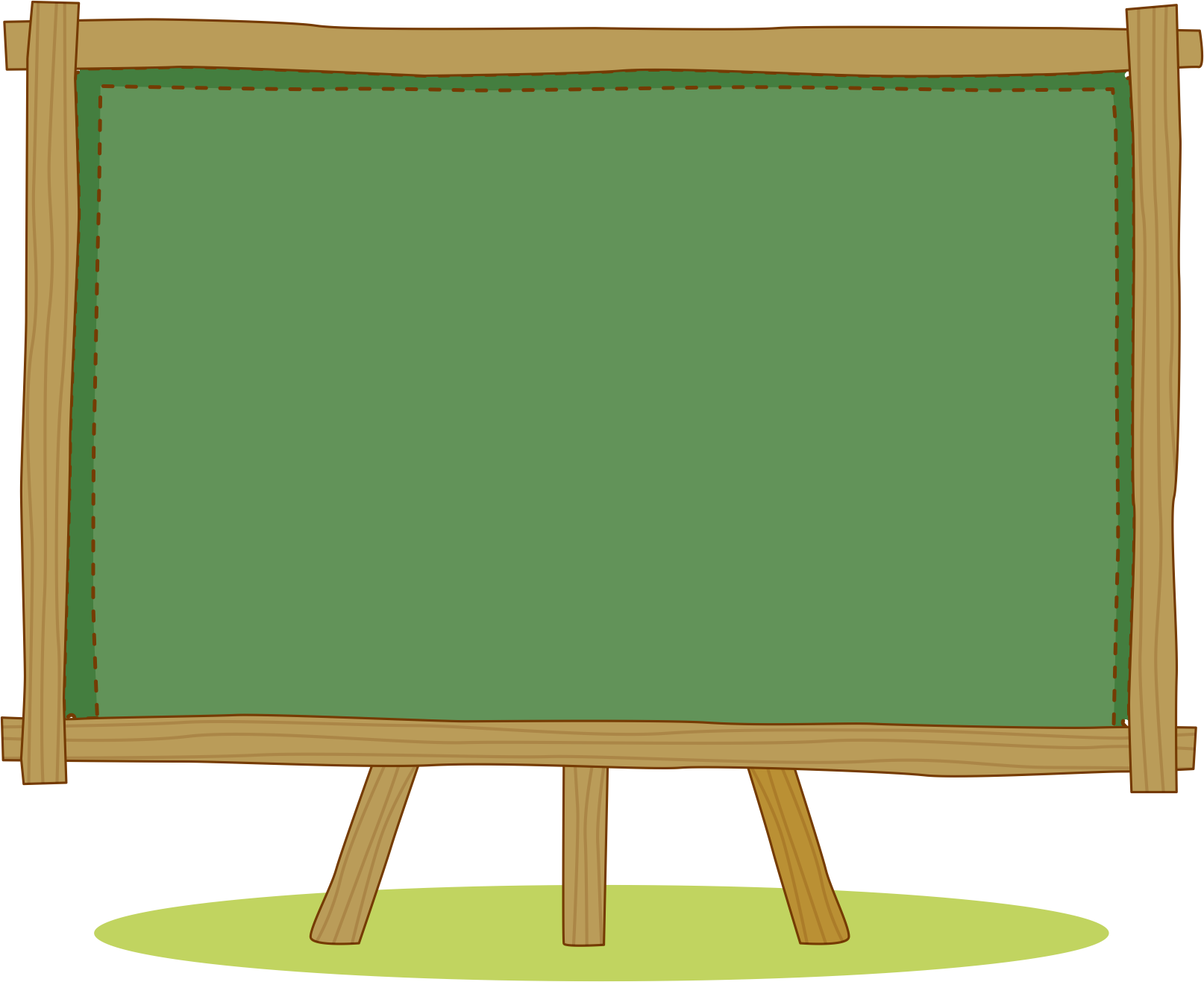 VẬN DỤNG
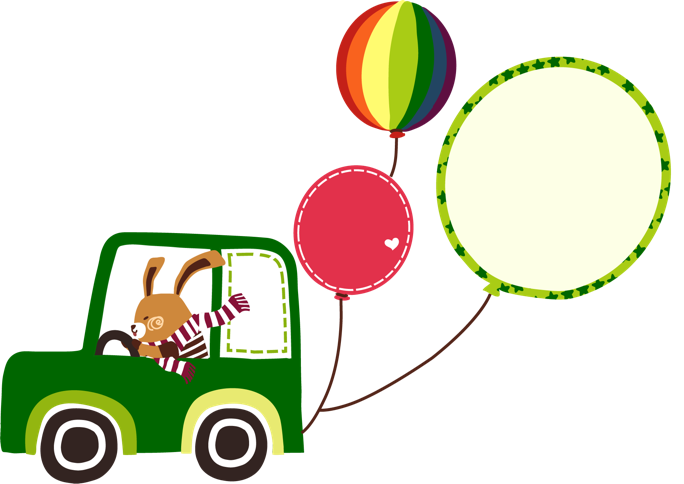 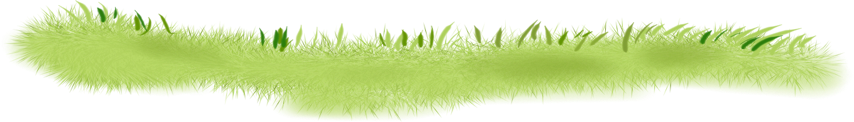 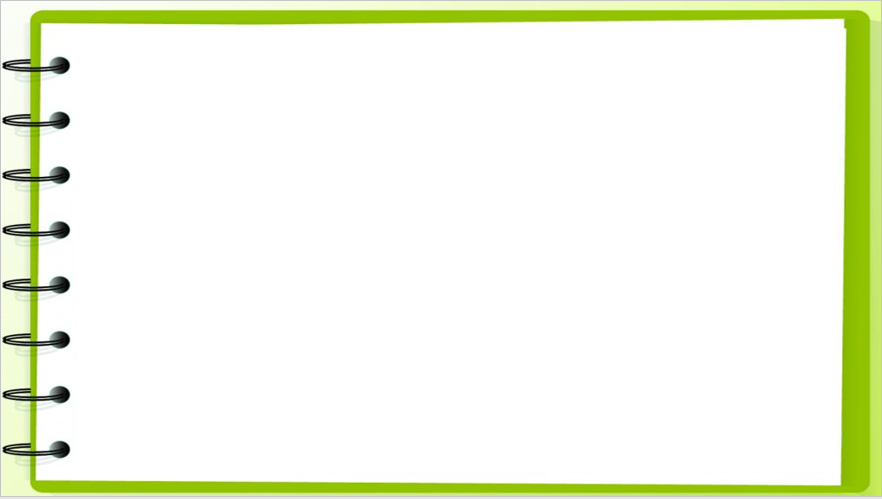 3
Xem tranh rồi trả lời câu hỏi :
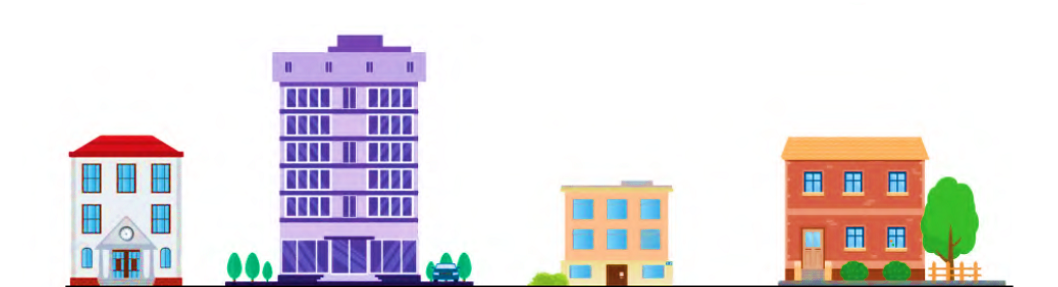 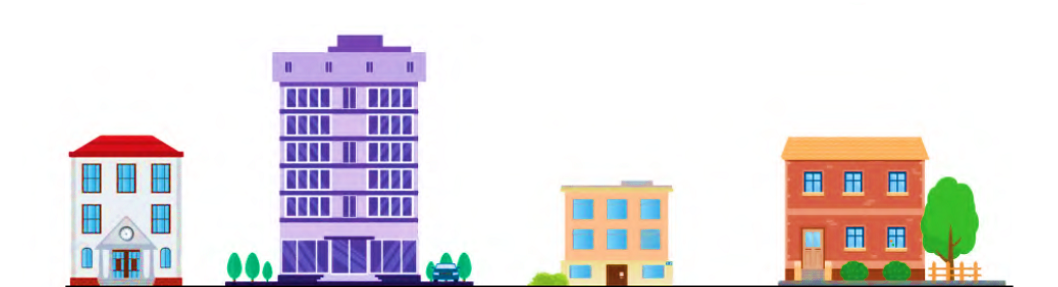 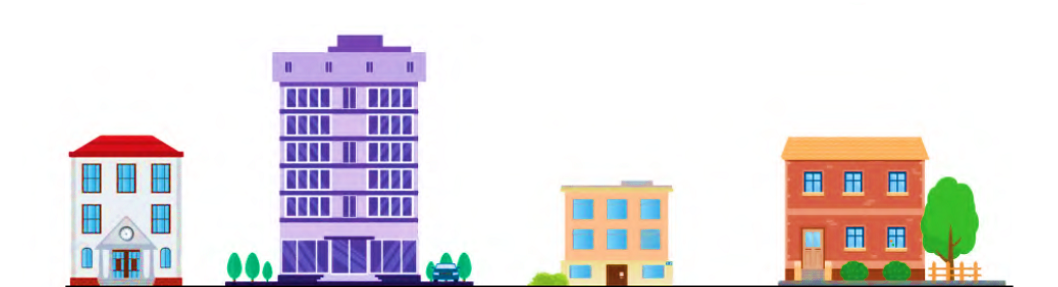 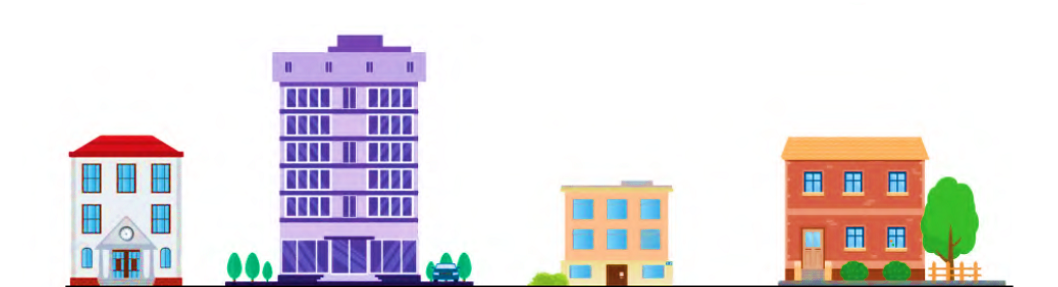 A
B
C
D
- Tòa nhà B cao nhất.
- Tòa nhà nào cao nhất ?
- Tòa nhà nào thấp nhất ?
- Hai tòa nhà nào cao bằng nhau?
- Tòa nhà A thấp hơn tòa nhà nào?
- Tòa nhà C thấp nhất.
- Hai tòa nhà A, D cao bằng nhau.
- Tòa nhà A thấp hơn tòa nhà B.
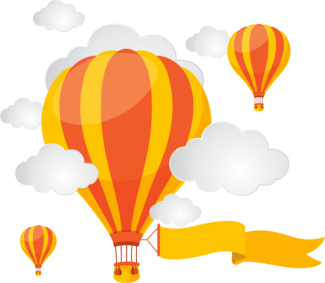 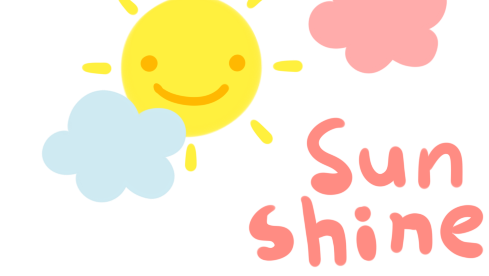 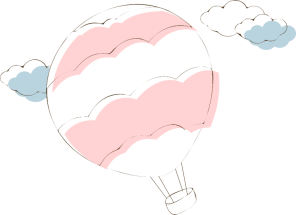 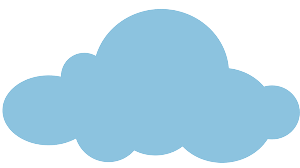 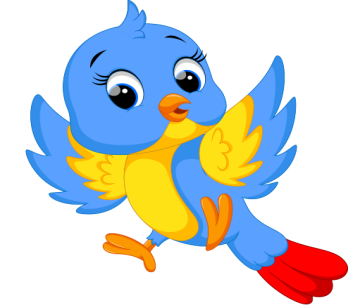 Tạm biệt và hẹn gặp lại!
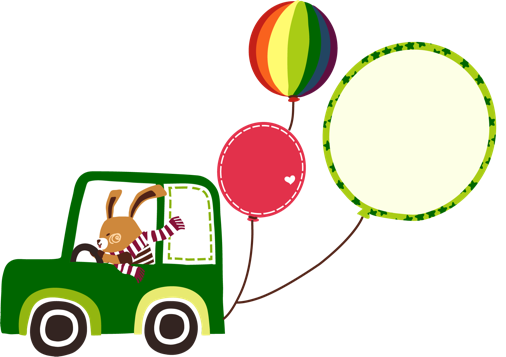 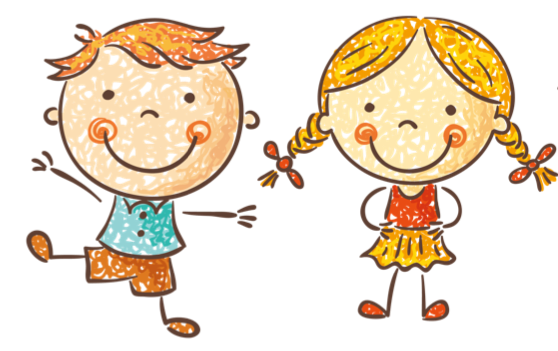 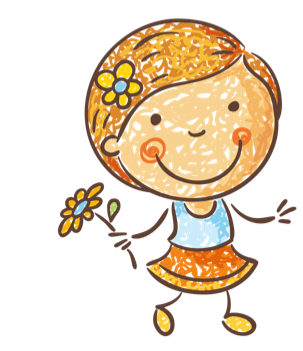 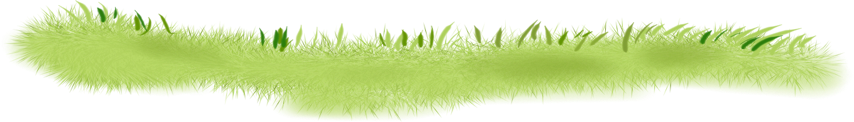